Project Management Timeline
Task 5 Here
38 days
Apr 17 - Jun 7
Task 4 Here
51 days
Mar 20 - May 29
Task 3 Here
46 days
Mar 8 - May 10
Task 2 Here
44 days
Feb 28 - Apr 30
Task 1 Here
51 days
Feb 1 - Apr 12
Day 1
16
31
46
61
76
91
106
121
136
Feb 4
Jun 24
Apr 4
May 31
Kick-Off
Close
Milestone 2 Here
Milestone 4 Here
Mar 7
May 1
Milestone 1 Here
Milestone 3 Here
You can easily change this template or build newtimelines quickly, right inside PowerPoint!
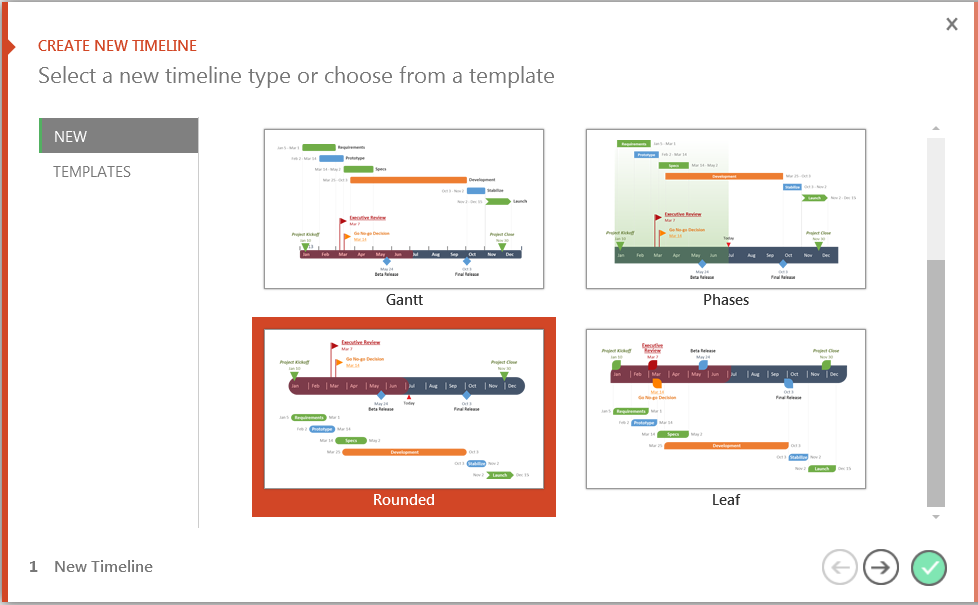 Office Timeline is a FREE, award winning, timeline maker that's really easy to use.
Simple, easy-to-use wizards.
Professional, quick results.
Built directly into PowerPoint
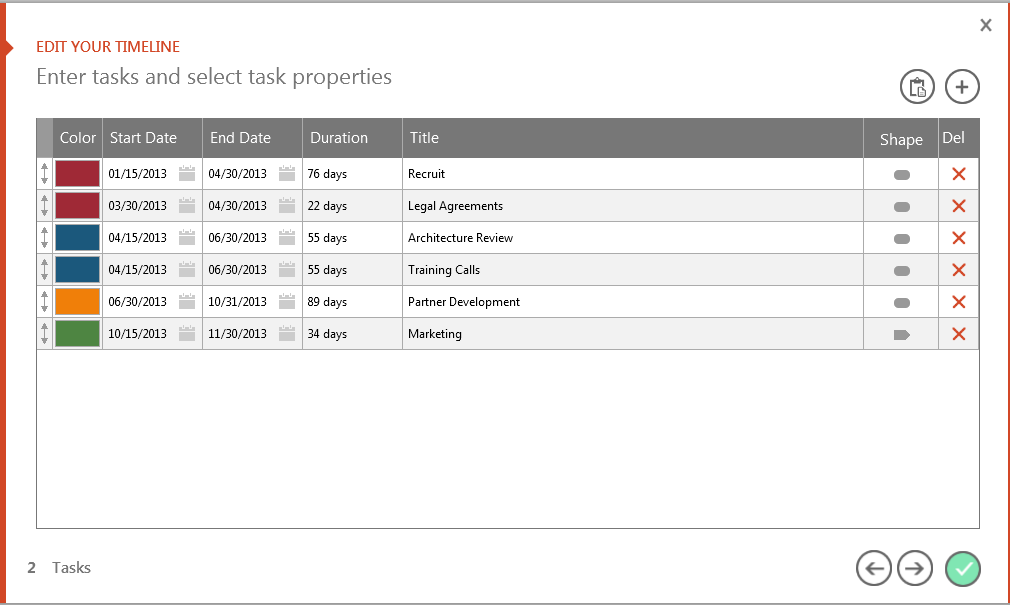 1
2
3
Open your template or select a new one.
Choose dates, colors and shapes.
Click Finish to create your slide.
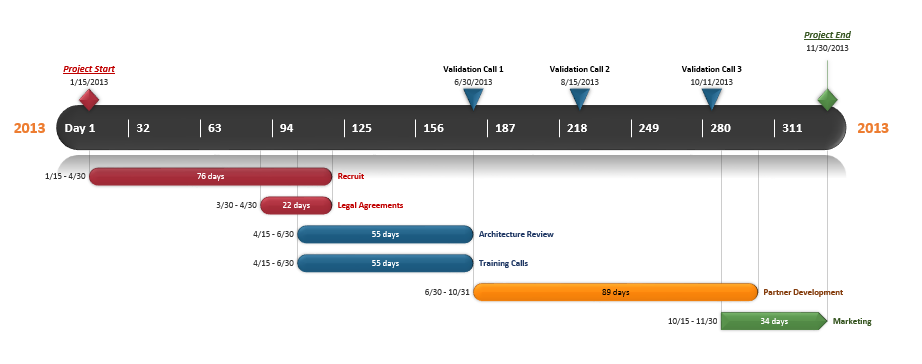 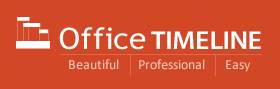 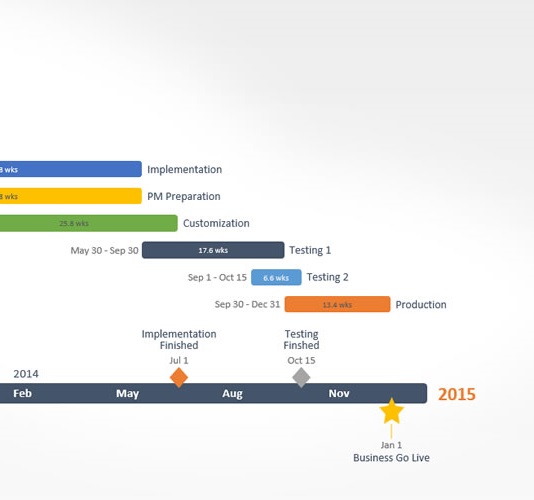 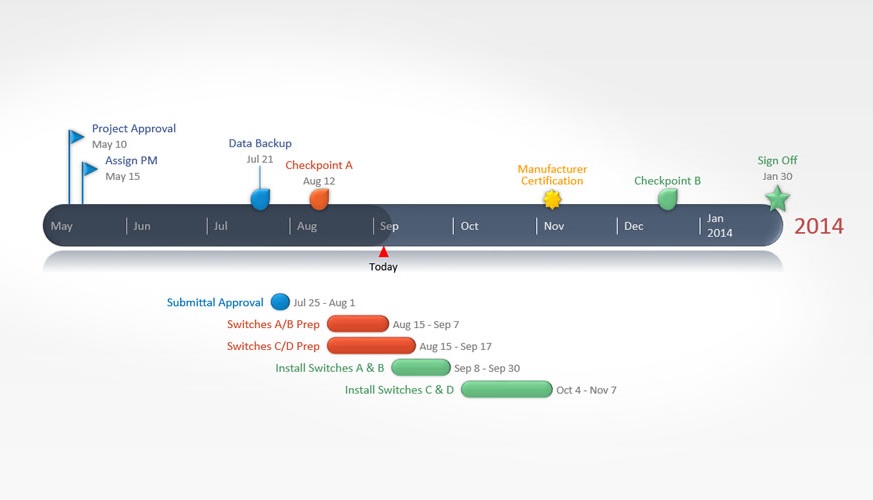 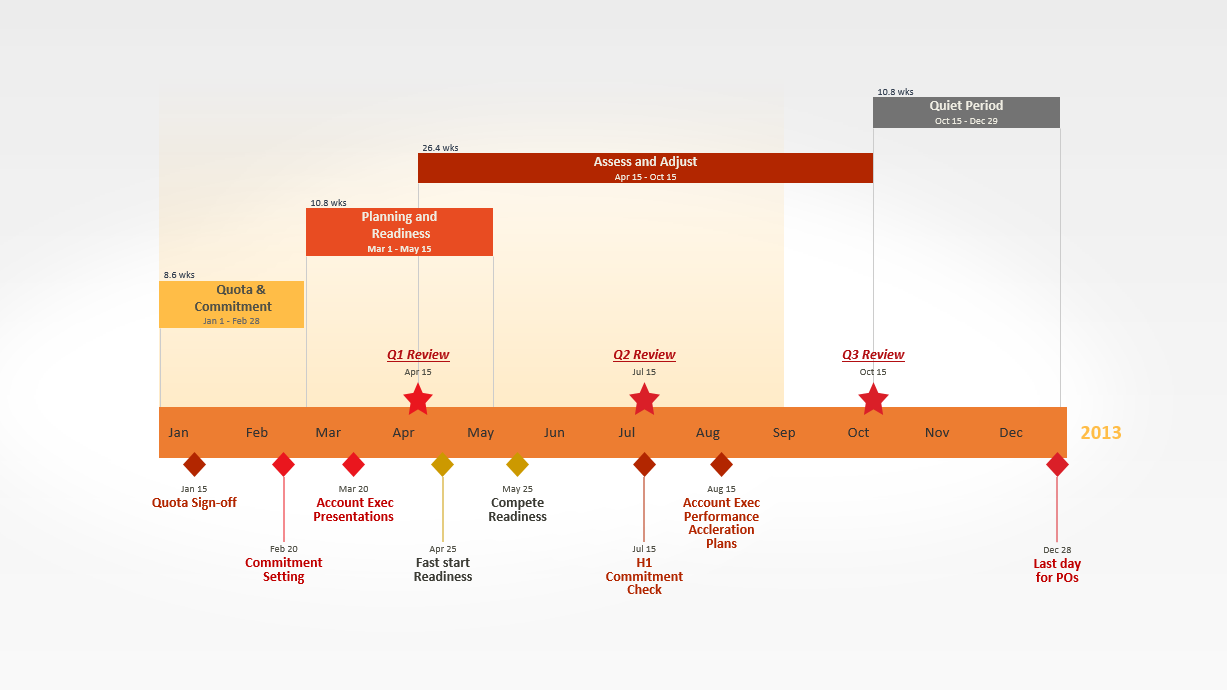 Get the Free Edition Now
FREE DOWNLOAD
Easily edit this template and create other beautiful timelines quickly, right inside PowerPoint.
Download Now
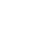 www.FPPT.com/OfficeTimeline
Copyright © 2012, Office Timeline, LLC.  All rights reserved.
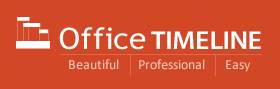 Stand out in a competitive market.
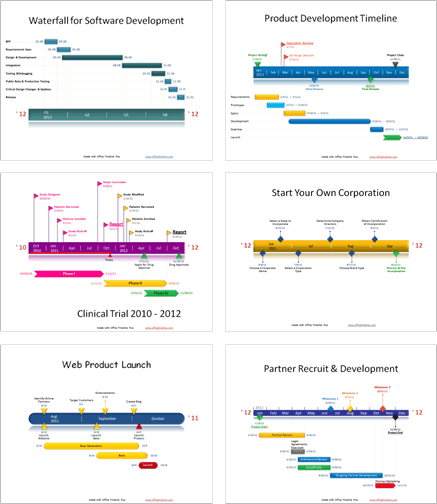 Impress customers, colleagues, and managers with professional timeline presentations built right from PowerPoint.
“
“I love this! I’ve been creating all these graphics manually for months and just wanted to smack myself upside the head when I saw this.”

“I can’t believe I’ve been using VISIO all these years!  I've been missing out.”

“I've been building timelines for 22 years and this is the first tool I have found that quickly makes the kinds of slides my clients and management expect  to see.
Copyright © 2012, Office Timeline, LLC.  All rights reserved.